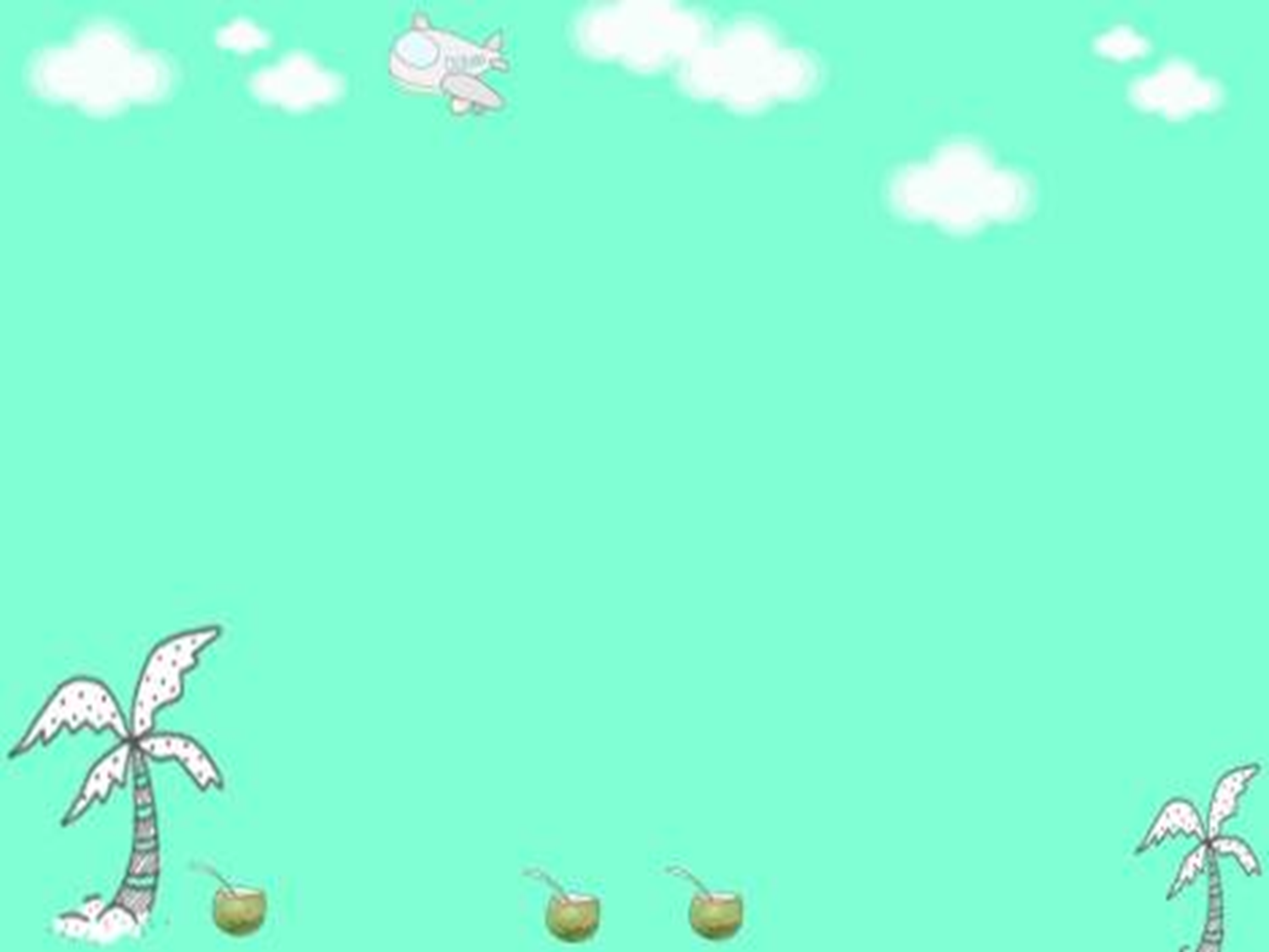 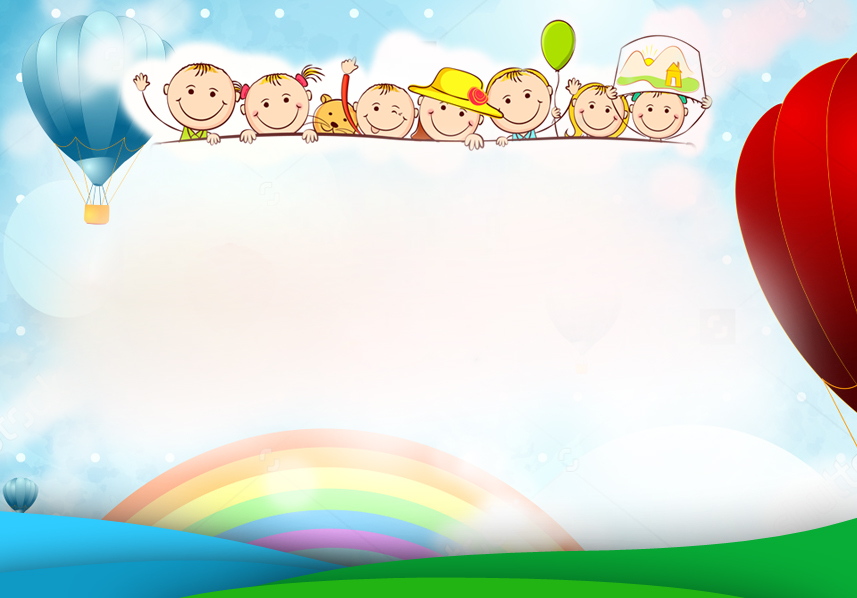 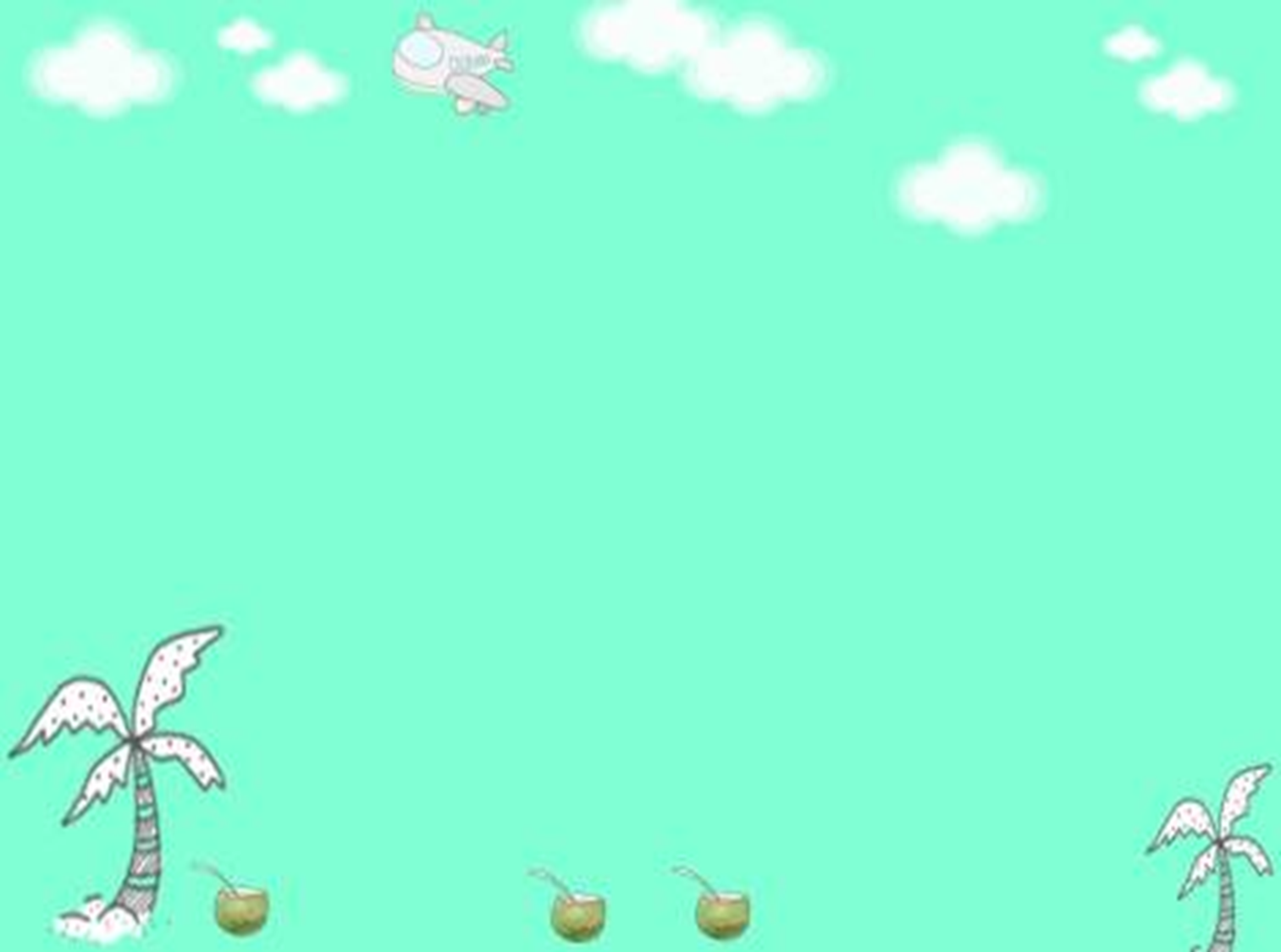 PHÒNG GIÁO DỤC VÀ ĐÀO TẠO QUẬN LONG BIÊN
TRƯỜNG MẦM NON HOA SỮA


GIÁO ÁN
PHÁT TRIỂN THẨM MỸ

         - Đề tài: Vẽ những con vật trong gia đình
               - Người dạy: Nguyễn Thị Thu Thảo
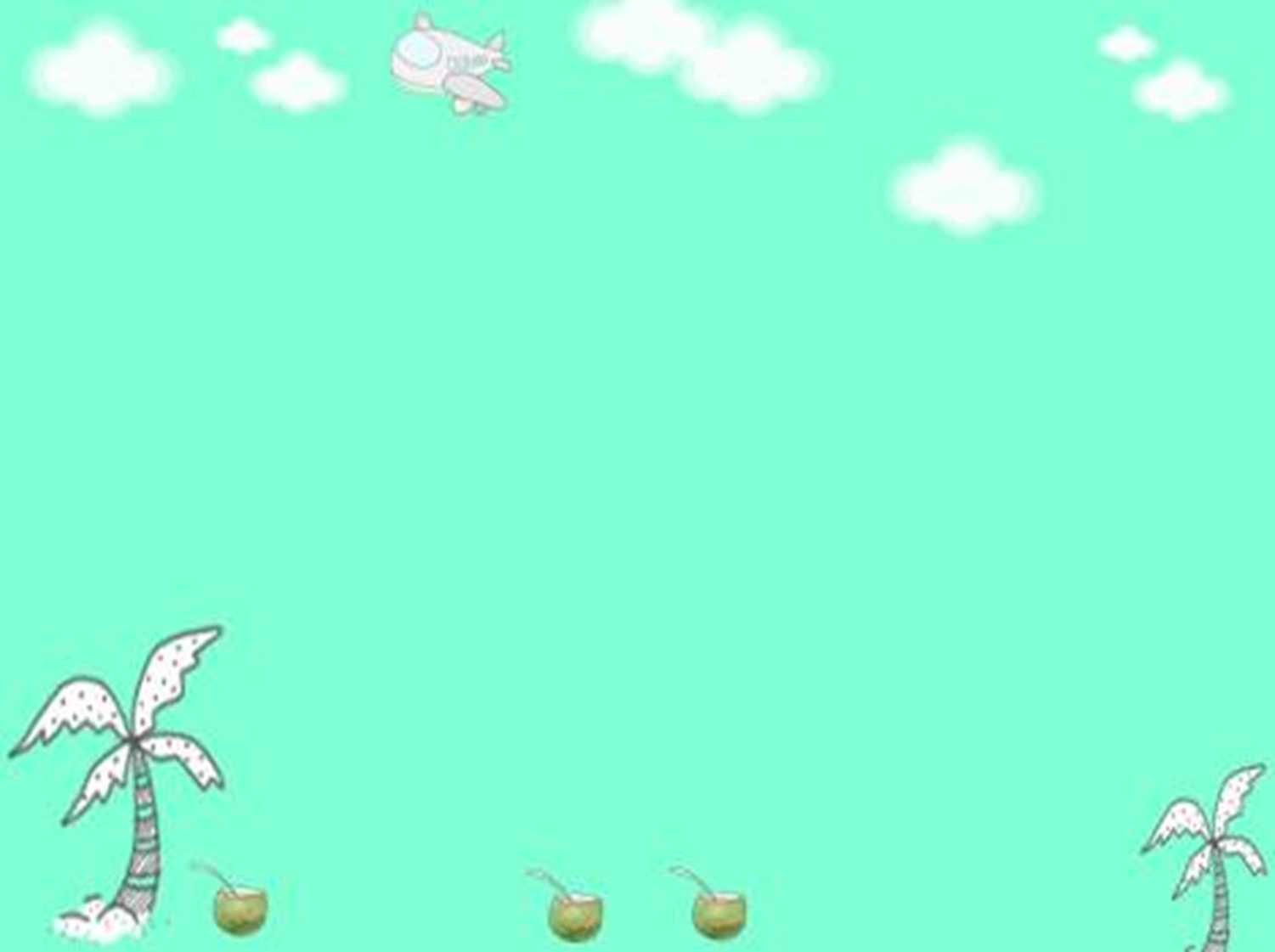 Hoạt động nhóm
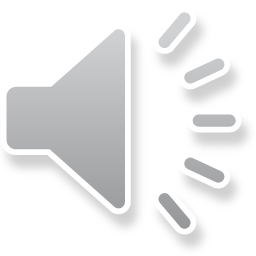 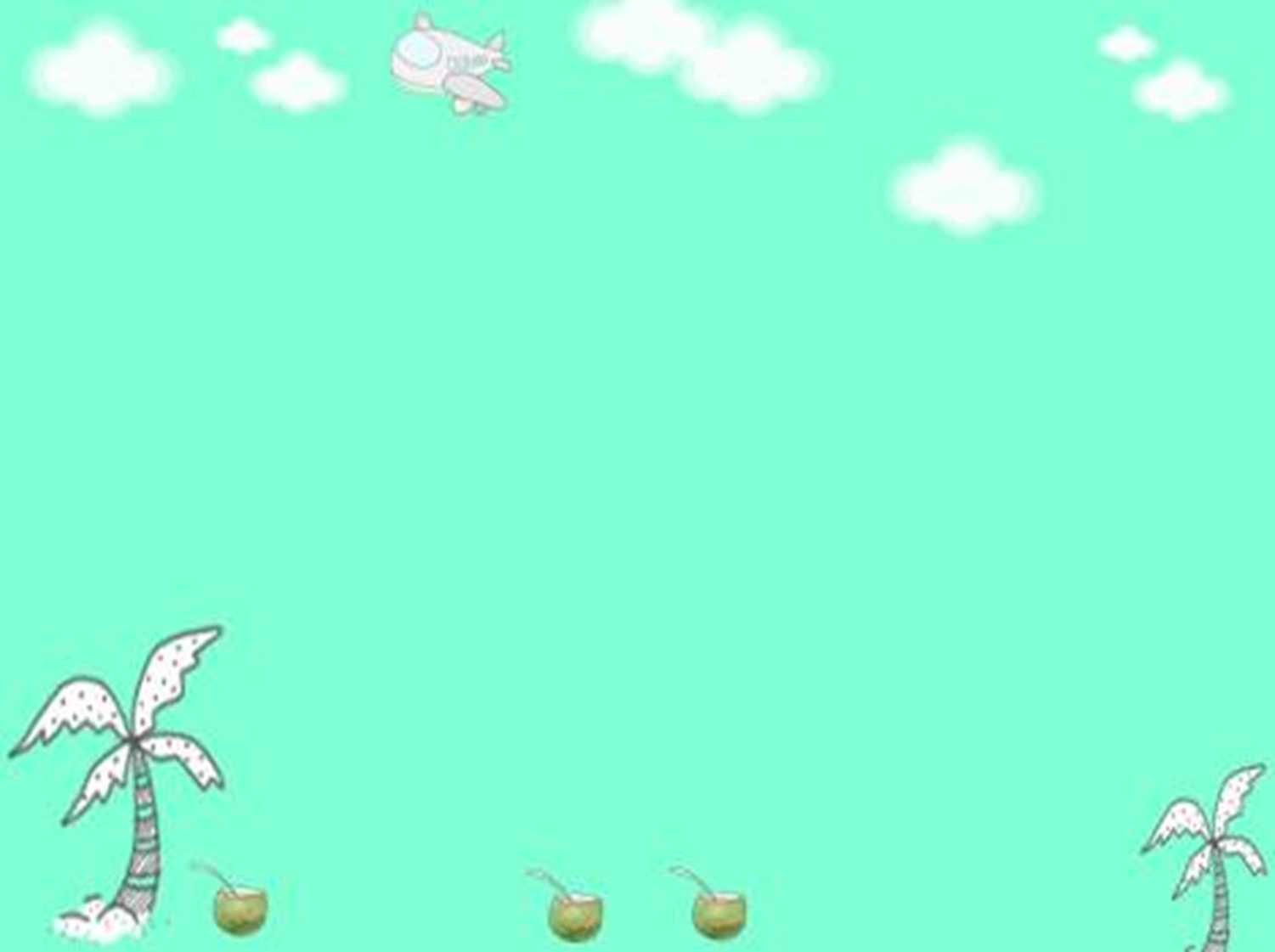 Quan sát tranh và nhận xét tranh mẫu
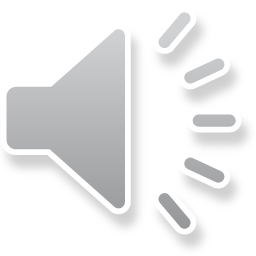